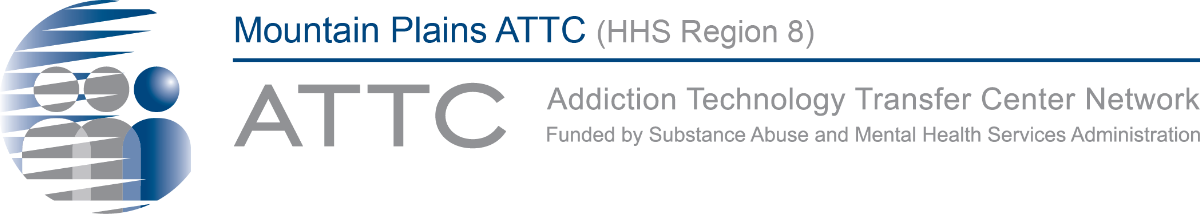 Substance Use Disorder: A Chronic Brain Disease
Prepared by:Mountain Plains ATTC Staff
Dr. Chris Harsell ANPUniversity of North DakotaGrand Forks, ND 58202701-777-4520
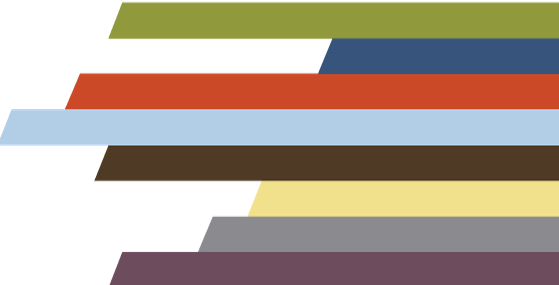 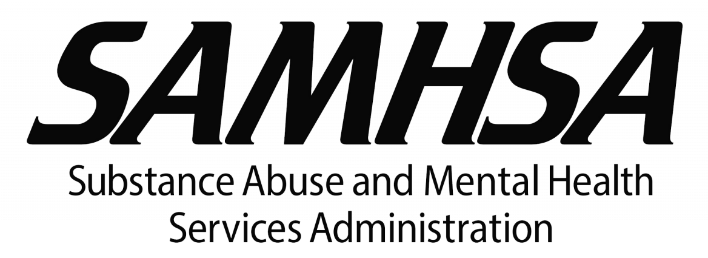 Disclaimer
This presentation was prepared for the Mountain Plains Addiction Technology Transfer Center (TTC) Network under a cooperative agreement from the Substance Abuse and Mental Health Services Administration (SAMHSA). All material appearing in this presentation, except that taken directly from copyrighted sources, is in the public domain and may be reproduced or copied without permission from SAMHSA or the authors. Citation of the source is appreciated. Do not reproduce or distribute this presentation for a fee without specific, written authorization from the Mountain Plains Mental Health Technology Transfer Center. For more information on obtaining copies of this presentation, call 701-777-6588. 

At the time of this presentation, Elinore F. McCance-Katz, served as SAMHSA Assistant Secretary. The opinions expressed herein are the views of Dr. Chris Harsell and do not reflect the official position of the Department of Health and Human Services (DHHS), SAMHSA. No official support or endorsement of DHHS, SAMHSA, for the opinions described in this document is intended or should be inferred.
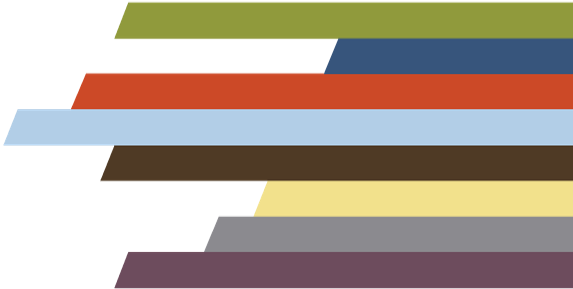 Drugs Impact the Reward Pathway to the Brain
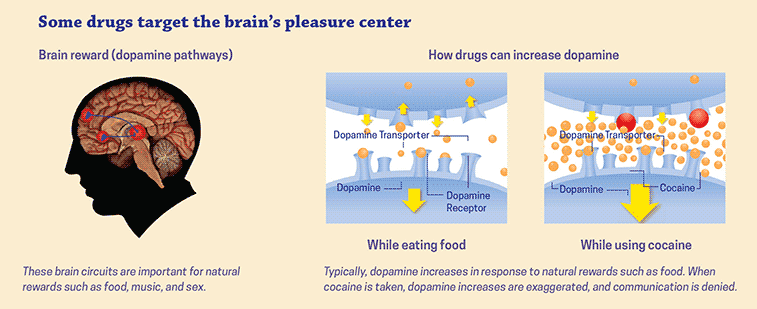 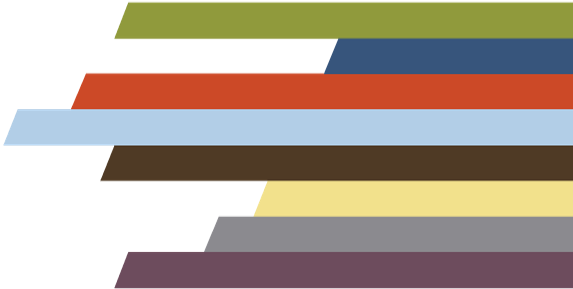 National Institute on Drug Abuse, 2018
[Speaker Notes: Source: National Institute on Drug Abuse (2018). Drugs, Brains, and Behavior: The Science of Addiction. https://www.drugabuse.gov/publications/drugs-brains-behavior-science-addiction/drugs-brain]
Comparisons of Dopamine Release
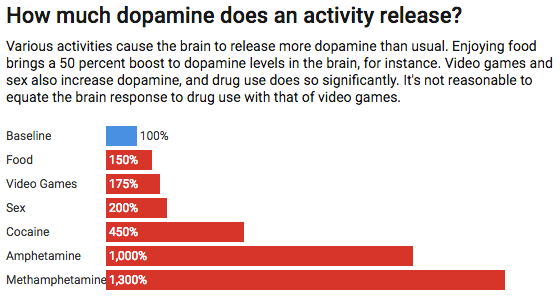 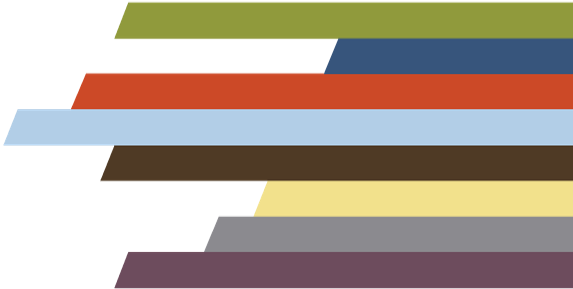 Ferguson, 2018
[Speaker Notes: Source: Ferguson, C.J. (2018) Debunking the Biggest Myths About Technology Addiction. Discover. http://blogs.discovermagazine.com/crux/2018/05/23/debunking-myths-technology-addiction/#.W9Z7OOJRfb1]
Changes in Brain Chemistry
“..persons with addiction often become less motivated by everyday stimuli (e.g. relationships and activities) that they had previously found to be motivating and rewarding.
 
“…these changes become deeply ingrained and cannot be immediately reversed through the simple termination of drug use” 
(Volkow, Koob & McLellan, 2018)

“Every day feels like the second Tuesday in February.”
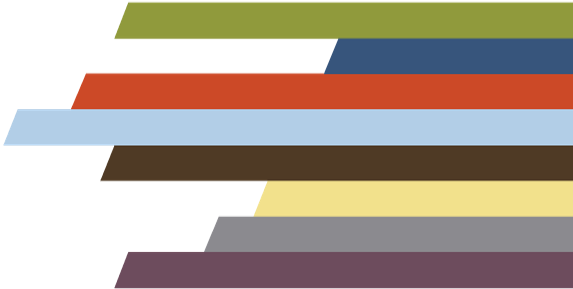 Volkow, Koob & McLellan, 2018
[Speaker Notes: Source: Volkow, N.D., Koob, G.F. & McLellan, T. (2016) Neurobiologic Advances from the Brain Disease Model of Addiction New England Journal of Medicine 374:363-317.]
Definitions
Chronic and recurrence disorder characterized by compulsive drug seeking, continued use despite harmful consequences, and long-lasting changes in the brain. A complex brain disorder and a mental illness.
 
“Addiction is the most severe form of a full spectrum of substance use disorders, and is a medical illness caused by repeated misuse of a substance or substances.”
National Institute on Drug Abuse, 2018
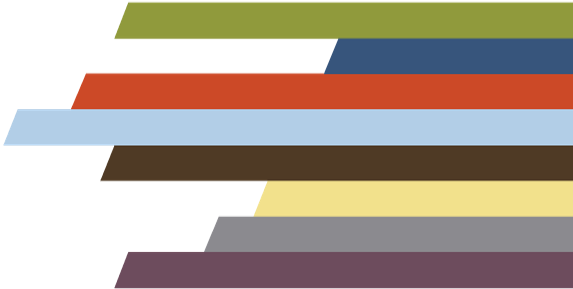 National Institute on Drug Abuse, 2018
[Speaker Notes: Source: National Institute on Drug Abuse (2018). Drugs, Brains, and Behavior: The Science of Addiction. https://www.drugabuse.gov/publications/drugs-brains-behavior-science-addiction/drugs-brain]
ACES Effects
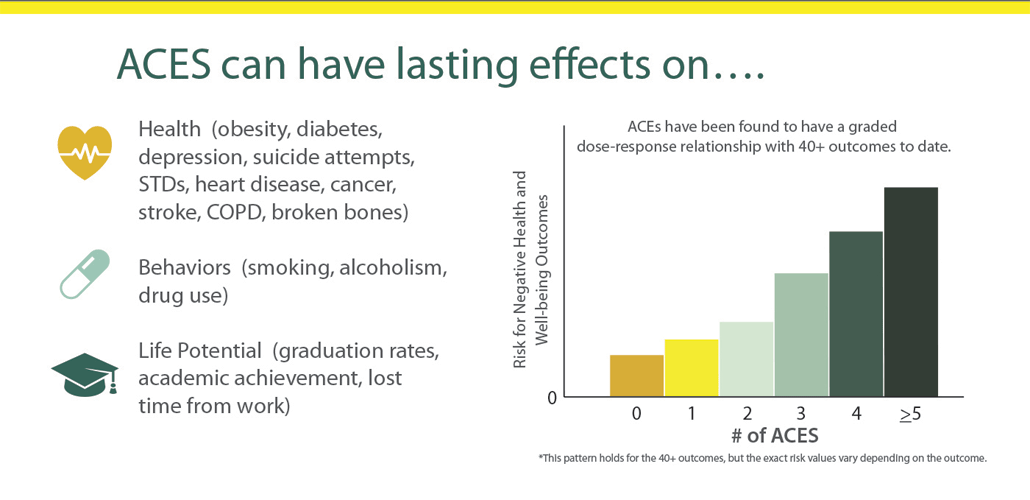 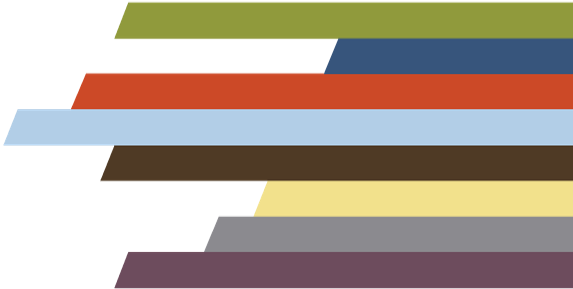 The Centers for Disease Control and Prevention, 2016
[Speaker Notes: Source: Centers for Disease Control and Prevention (2016) About Adverse Childhood Experiences. https://www.cdc.gov/violenceprevention/acestudy/about_ace.html]
ACE Indicators
Emotional abuse

Physical abuse

Sexual abuse

Mother treated violently

Household substance abuse

Person struggling with mental health disorder

Parental separation or divorce

Criminal household member

Emotional neglect

Physical neglect

https://attcnetwork.org/centers/mountain-plains-attc/trauma-informed-care
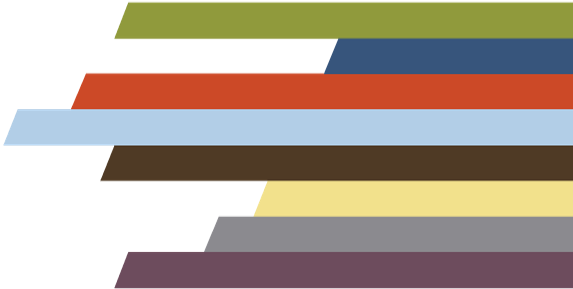 Definition of Disease
A condition characterized by specific signs and symptoms
Caused by a combination of biologic, behavioral, and environmental factors
Results in damage or change in function to body systems
If untreated, can lead to loss of function or death
Control versus cure
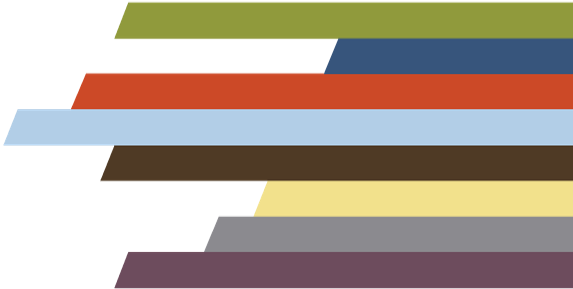 Awareness
Use of person-centered language
https://www.communitycatalyst.org/resources/2017-alerts/6-22/Guide-to-non-stigmatizing-languageFINAL.pdf 
Avoid “shame and blame” 
Screen for substance use and trauma
Talk to people in recovery
Know your referral sources – Warm Hand Offs
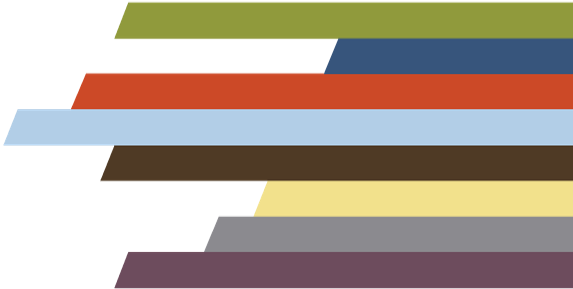 A Powerful Message from Family
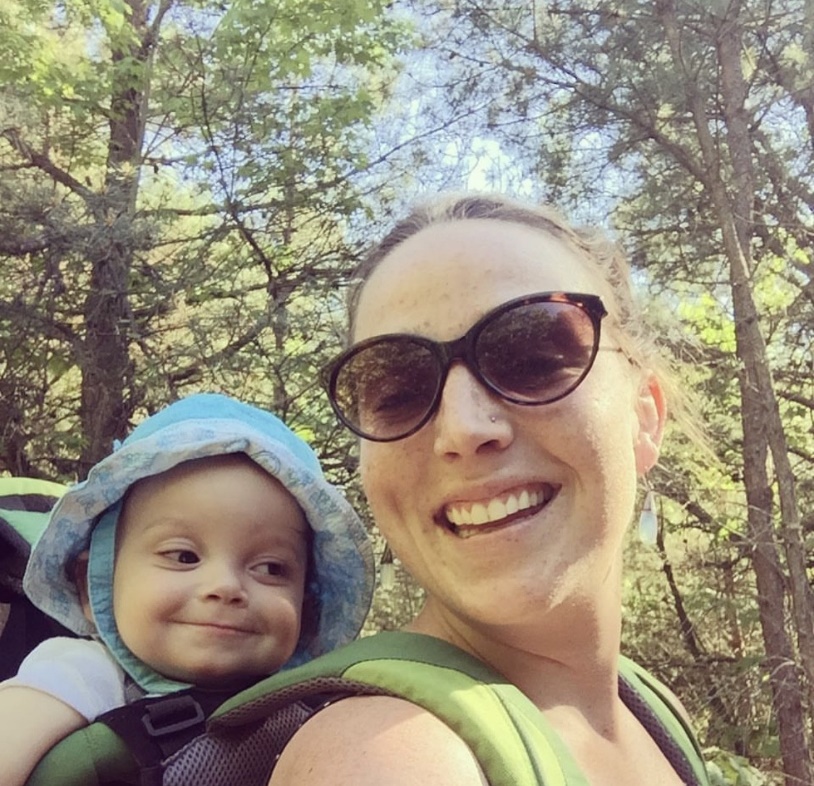 Madelyn Linsenmeier
1988 - 2018
https://www.sevendaysvt.com/vermont/madelyn-linsenmeir-1988-2018/Content?oid=21797604&fbclid=IwAR2fjyDwHDuJTyRtruJHqaoeSCAgDLiWkU9HvHdXVeLhVVEe7zch-3V1hgw
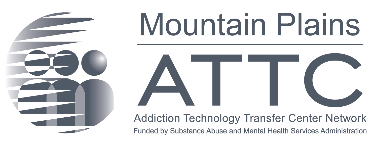 For more information, contact
Thomasine Heitkamp, PI/Co-Director 
University of North Dakota 
thomasine.heitkamp@und.edu
Nancy Roget, Co-Director 
University of Nevada, Reno
nroget@casat.org
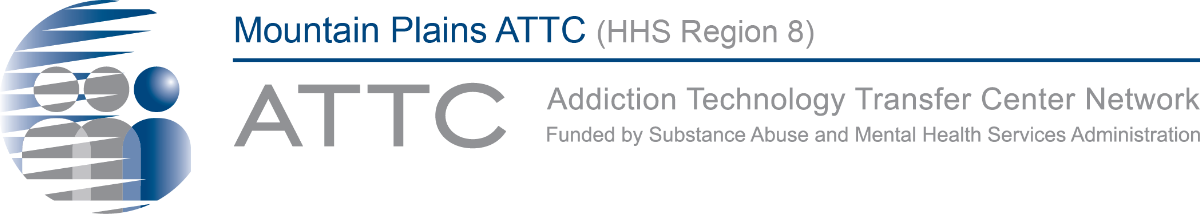 www.mpattc.org